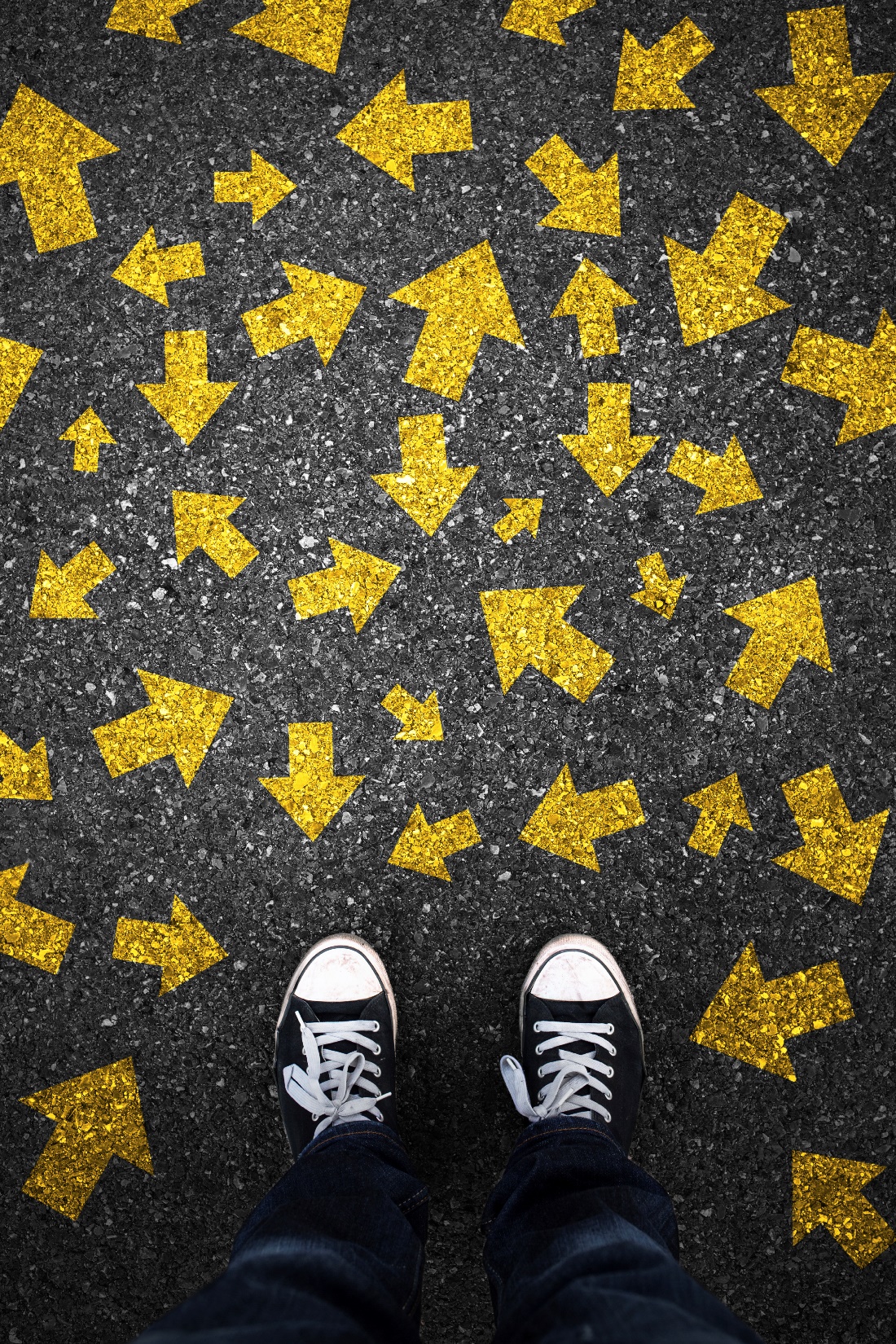 Know When To Walk Away
There are plenty of fish in the sea. And not everyone is right for you.
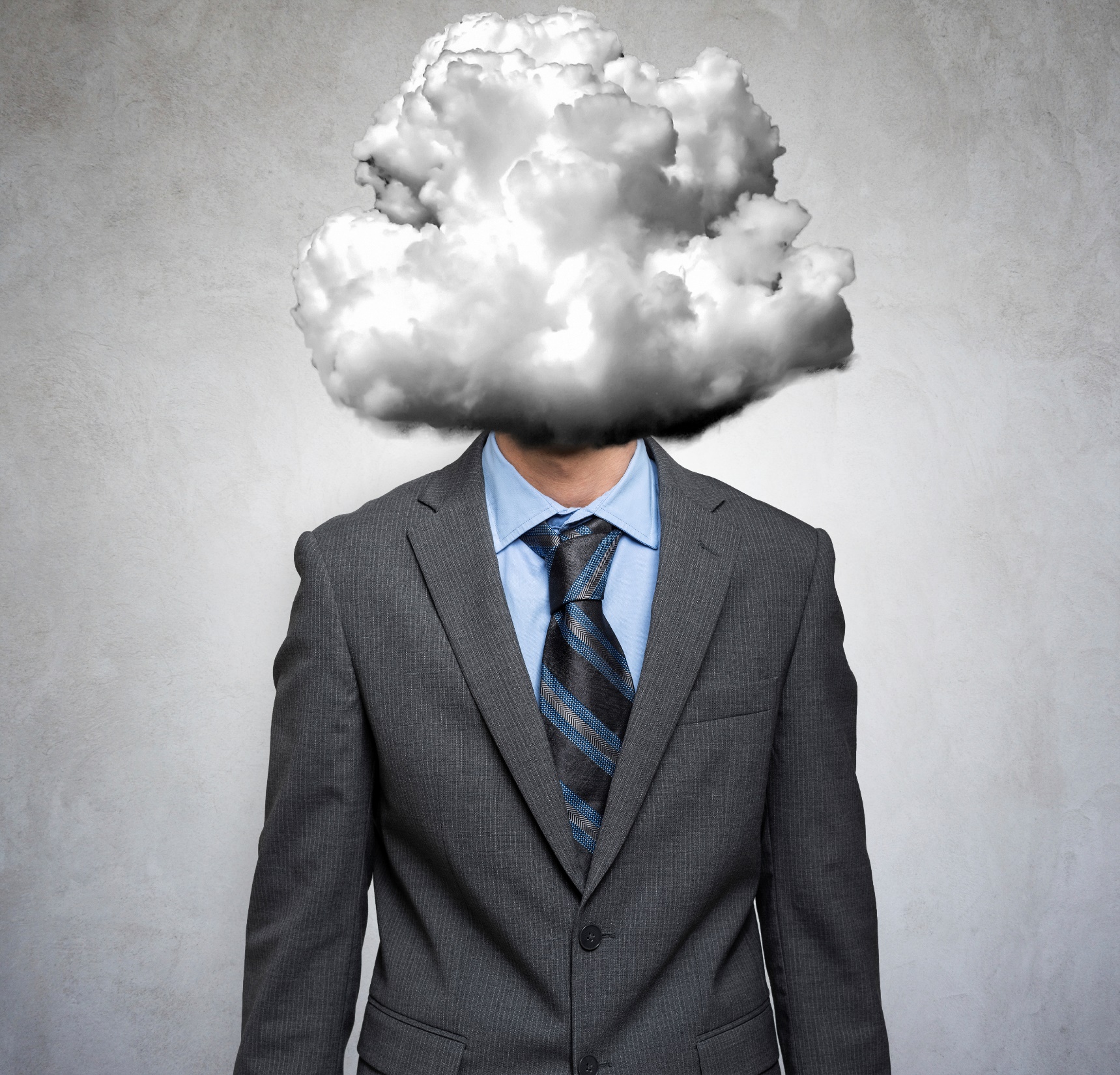 There comesa tipping point where too much time,  energy, emotion, money, connections, favours, and awhole host of other resources have been poured into a customer.
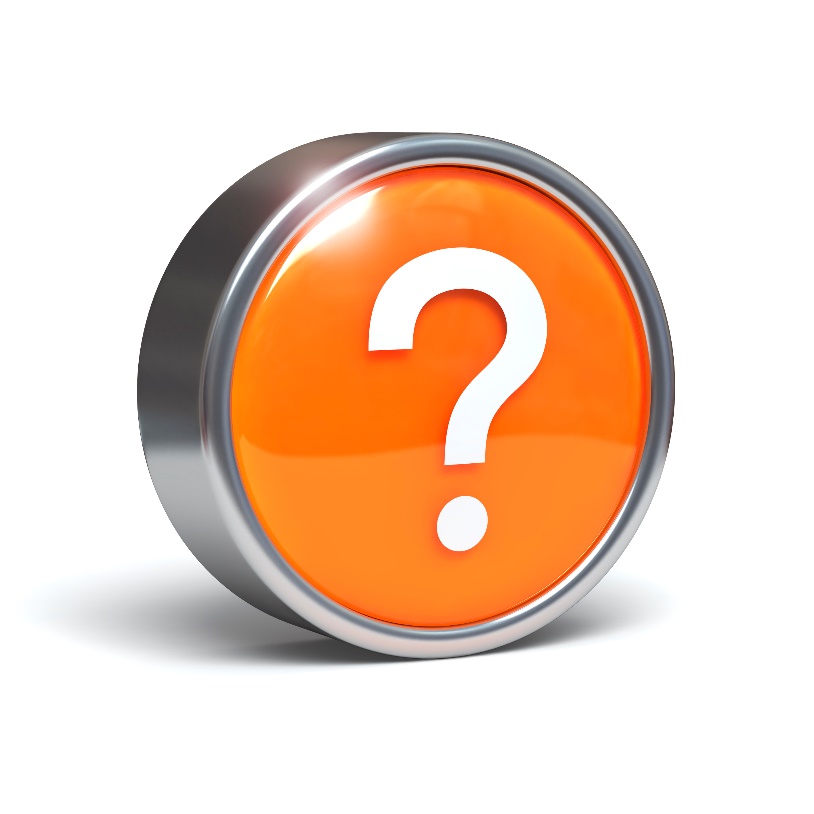 Discussion: “Do you have a customer that has been in the sales funnel forever?”
Why has it taken a long time to close them?
Why aren’t they moving forward?
How does this make you feel?
Is it worth it?
Should you disengage or keep trying?
How could you disengage?
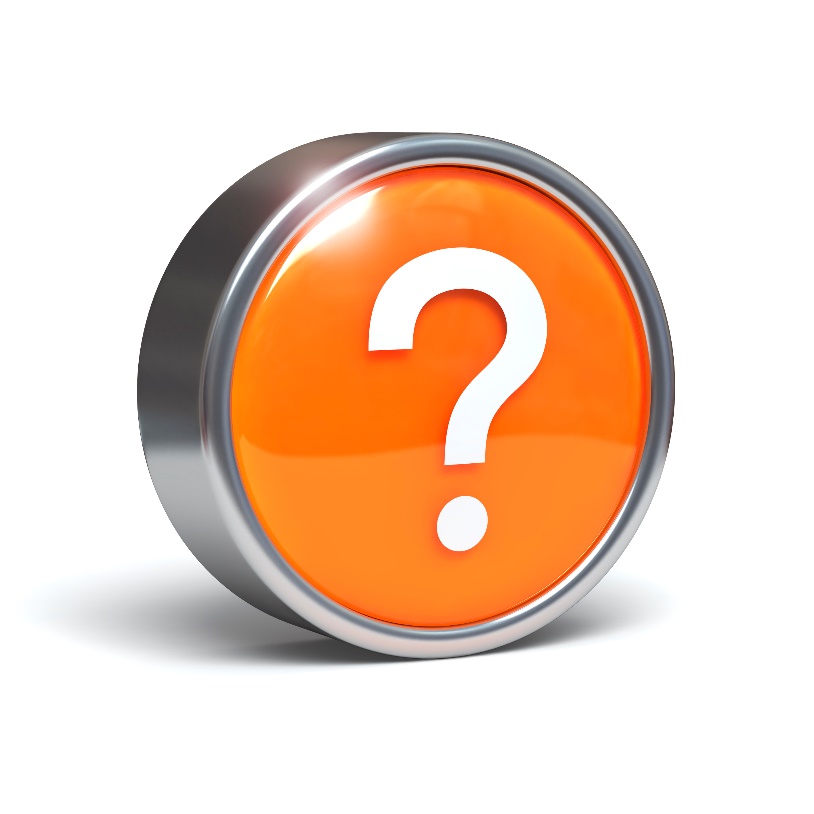 Discussion: “How Could You Generate Action?”
Is there a direct question you could ask?
Did you need to change your approach?
Is there still risk or objectives that have not been overcome?
Is there a way to take a baby step forward?
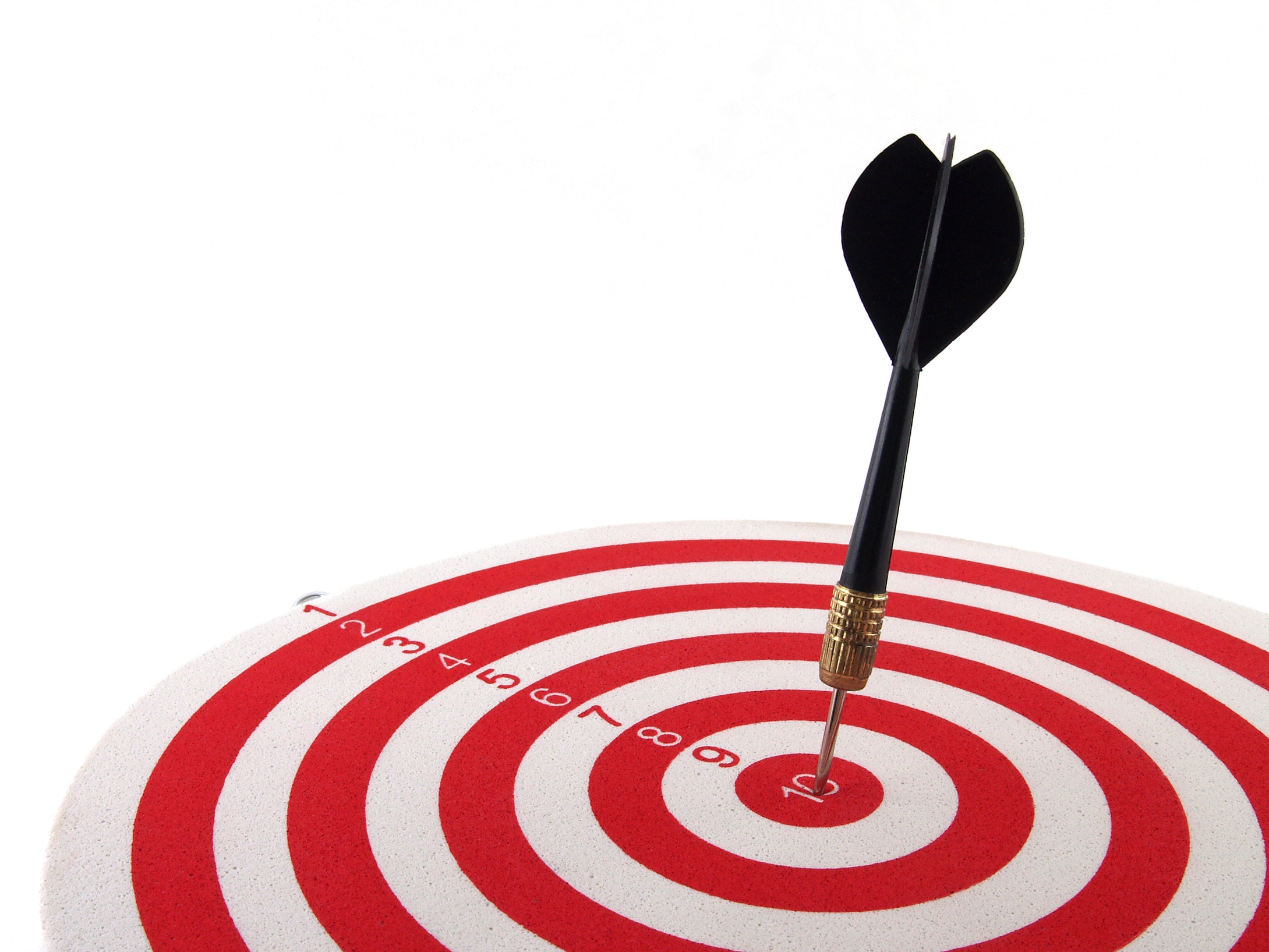 The Goal
Have a walking away point that protects you and your business.
Key Points
Red Flags
Front-page news
Decision-maker
Relationship
Stalemate
Goal
Cash flow
Example
What not to do
Your next steps
Wrap up
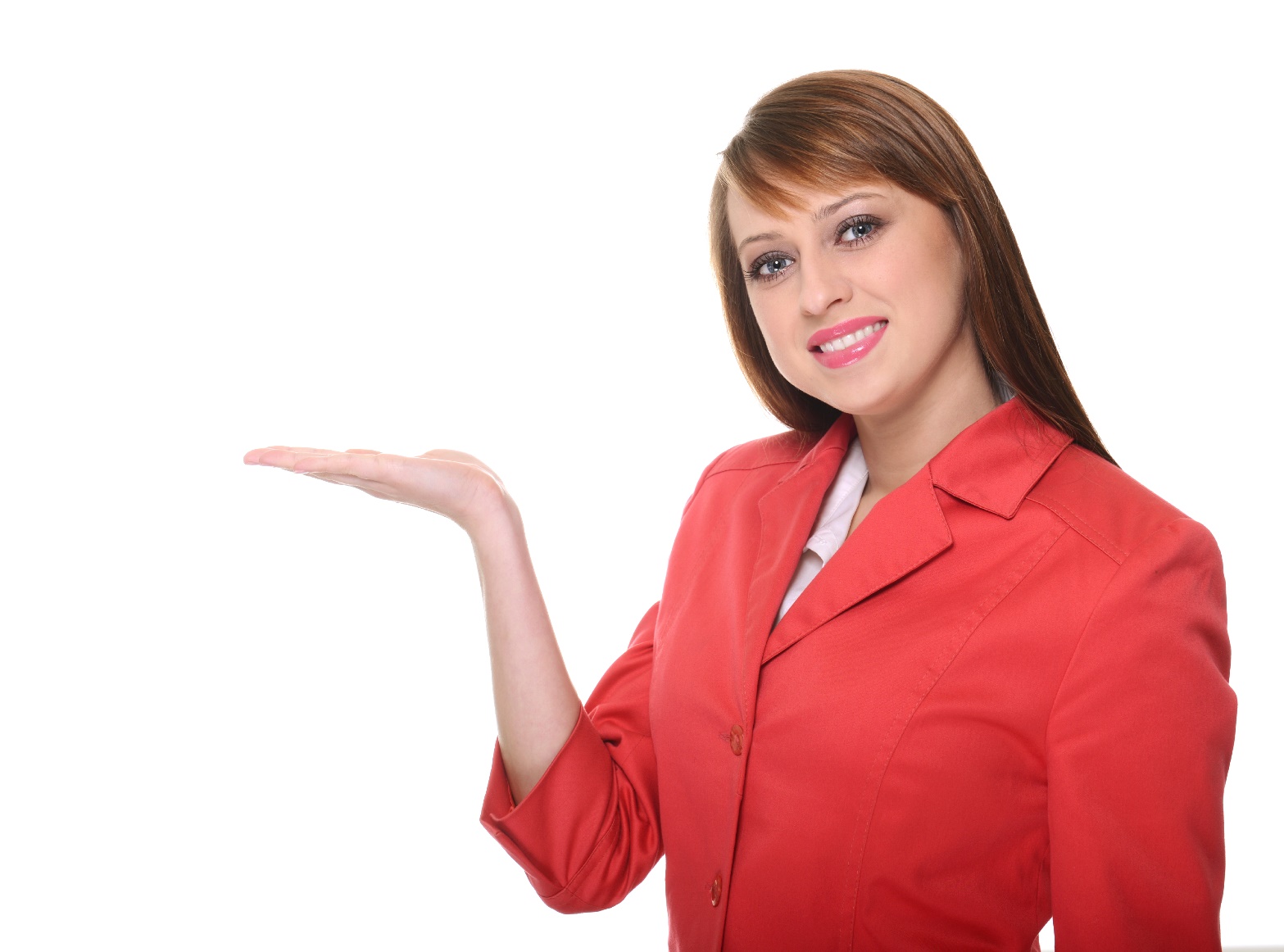 Worksheet
Grab your worksheet and follow along.
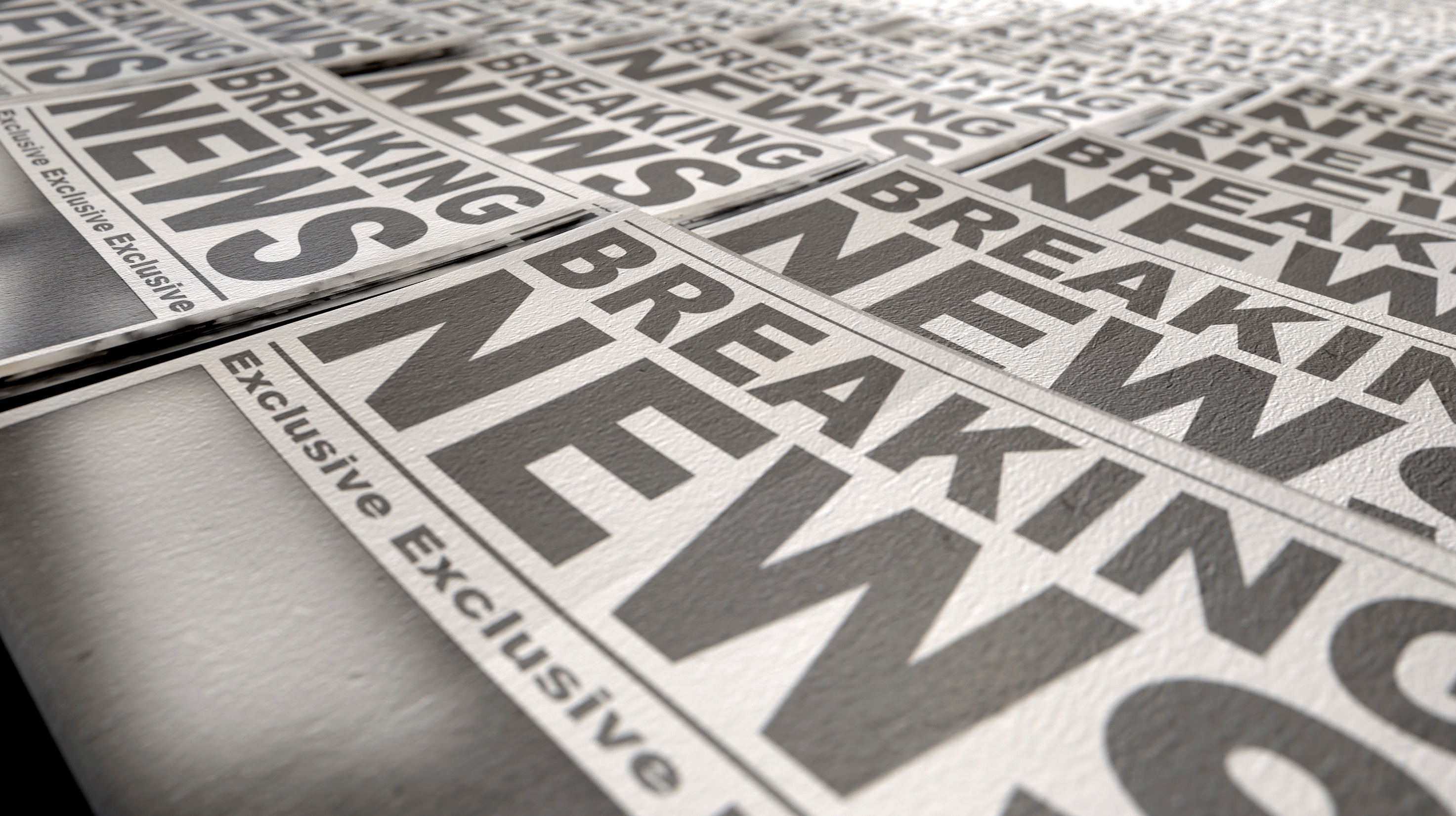 Front-page News Flag
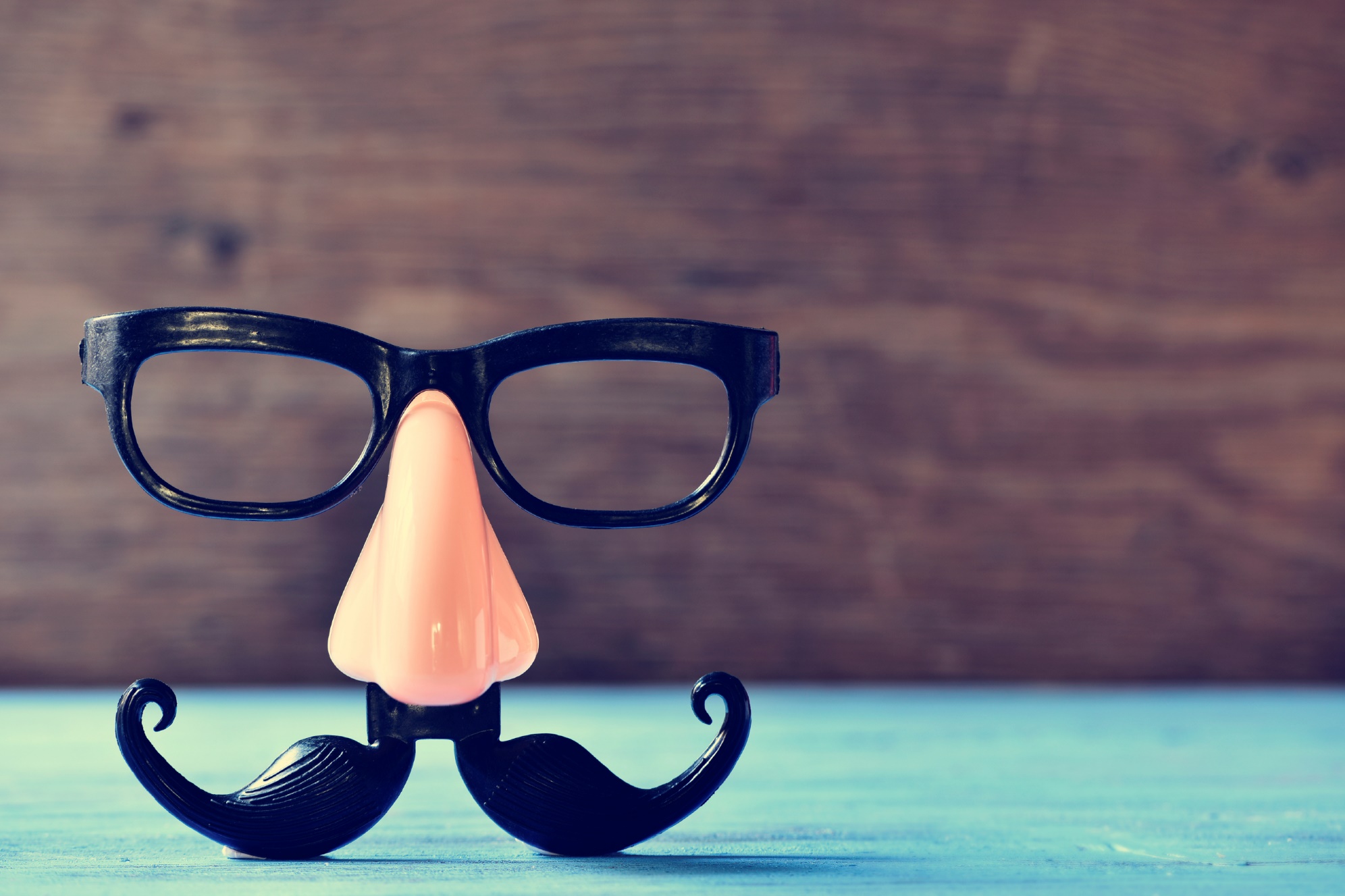 Decision-Maker Flag
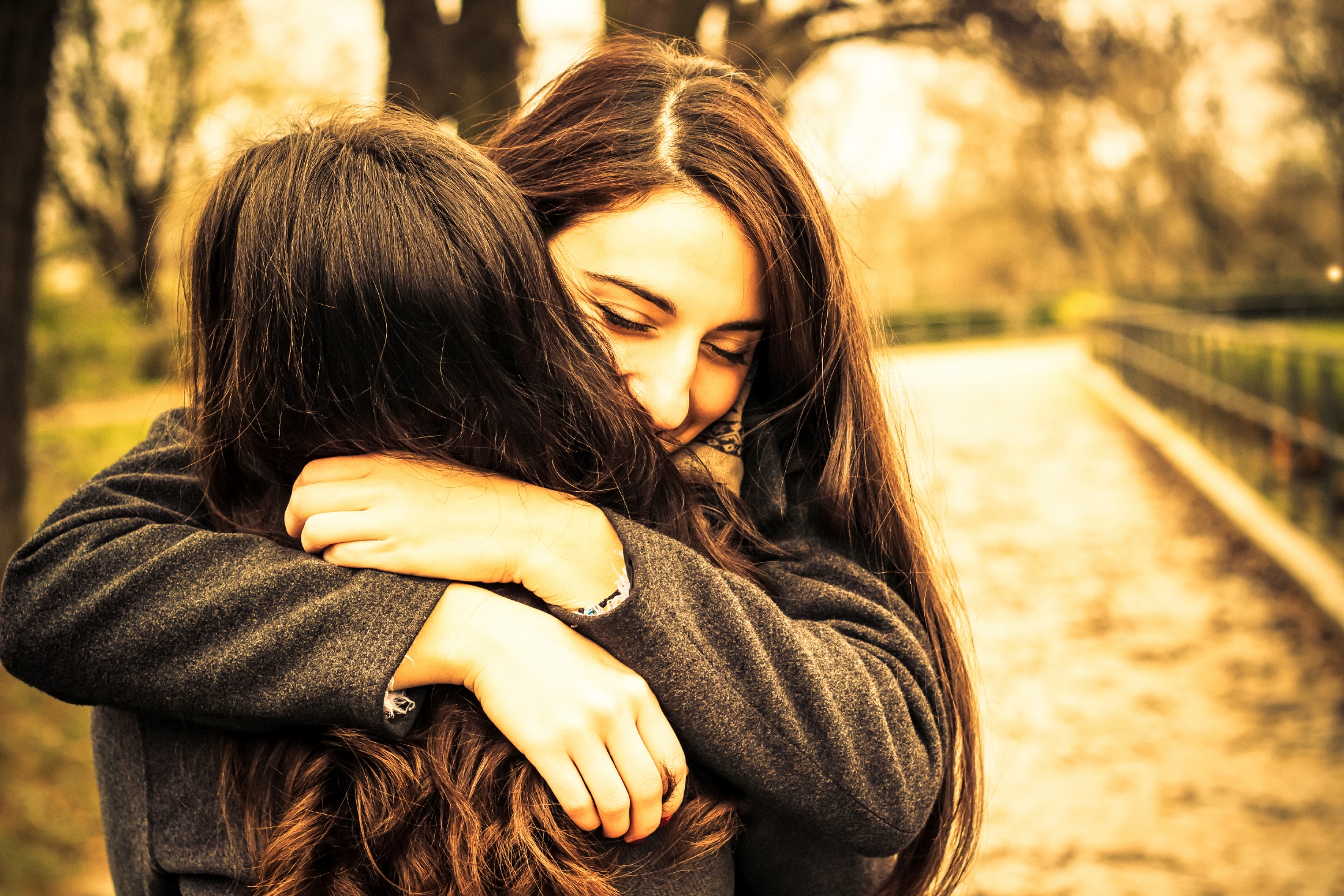 Relationship Flag
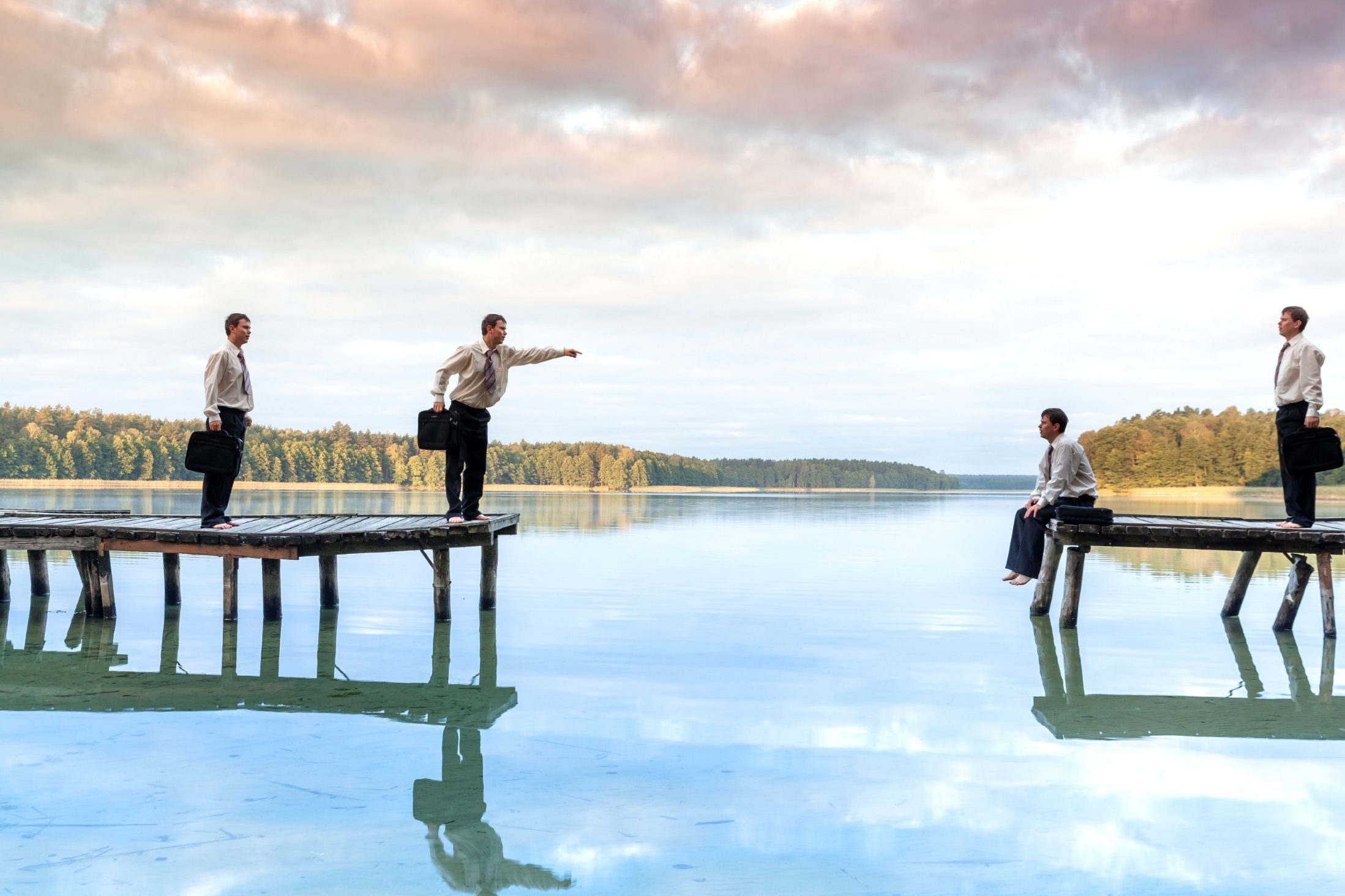 Stalemate Flag
Goal Flag
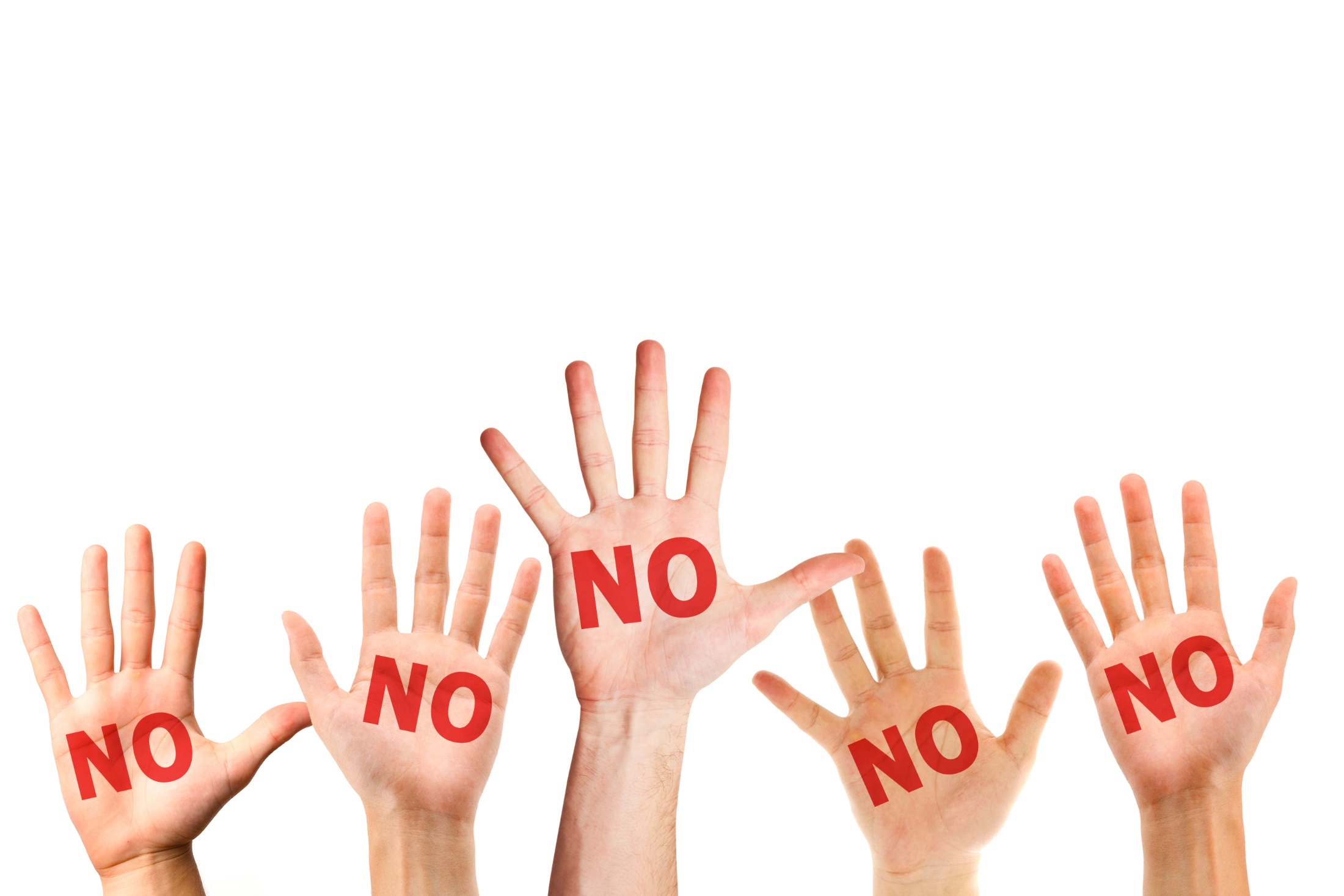 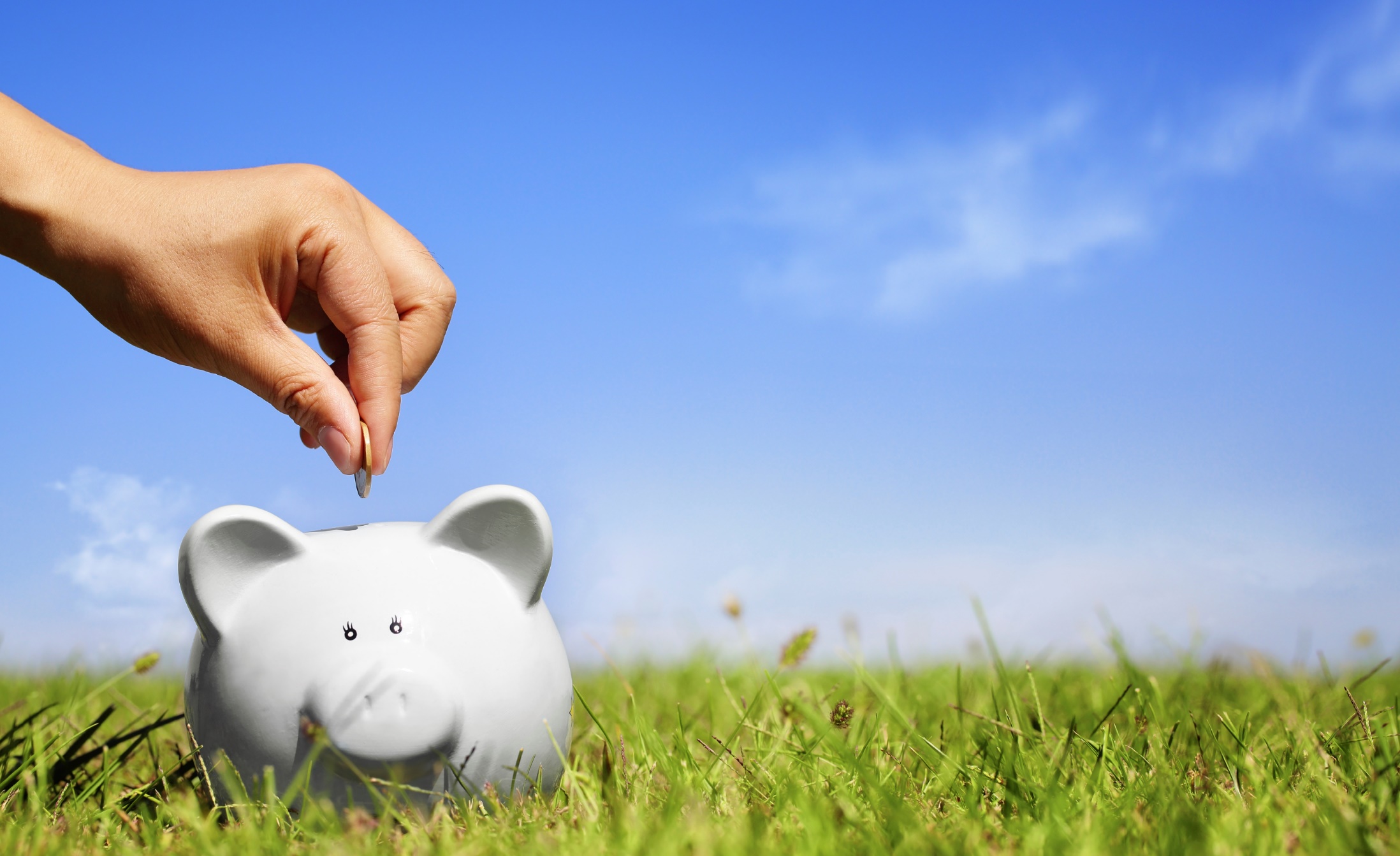 Cash Flow Flag
How Does It Work? Homemade pet treats
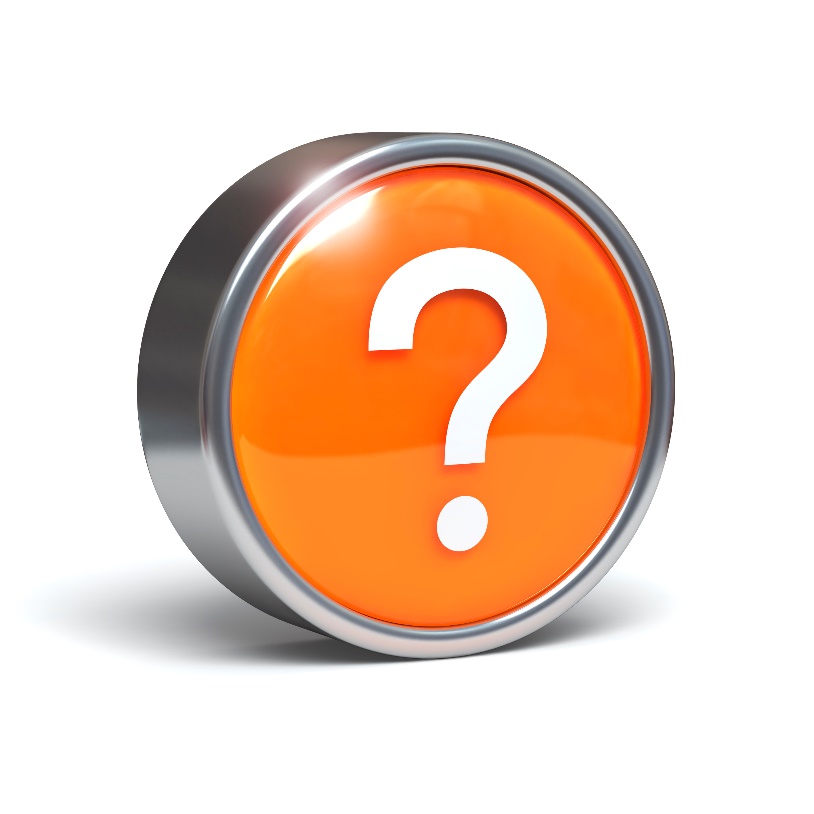 Discussion: “Do you have any warning signs/red flags?”
Could you spot those warning signs again?
Could you even guess a type of customer that might do this?
Are you willing to hold on?
When do you check in to re-assess?
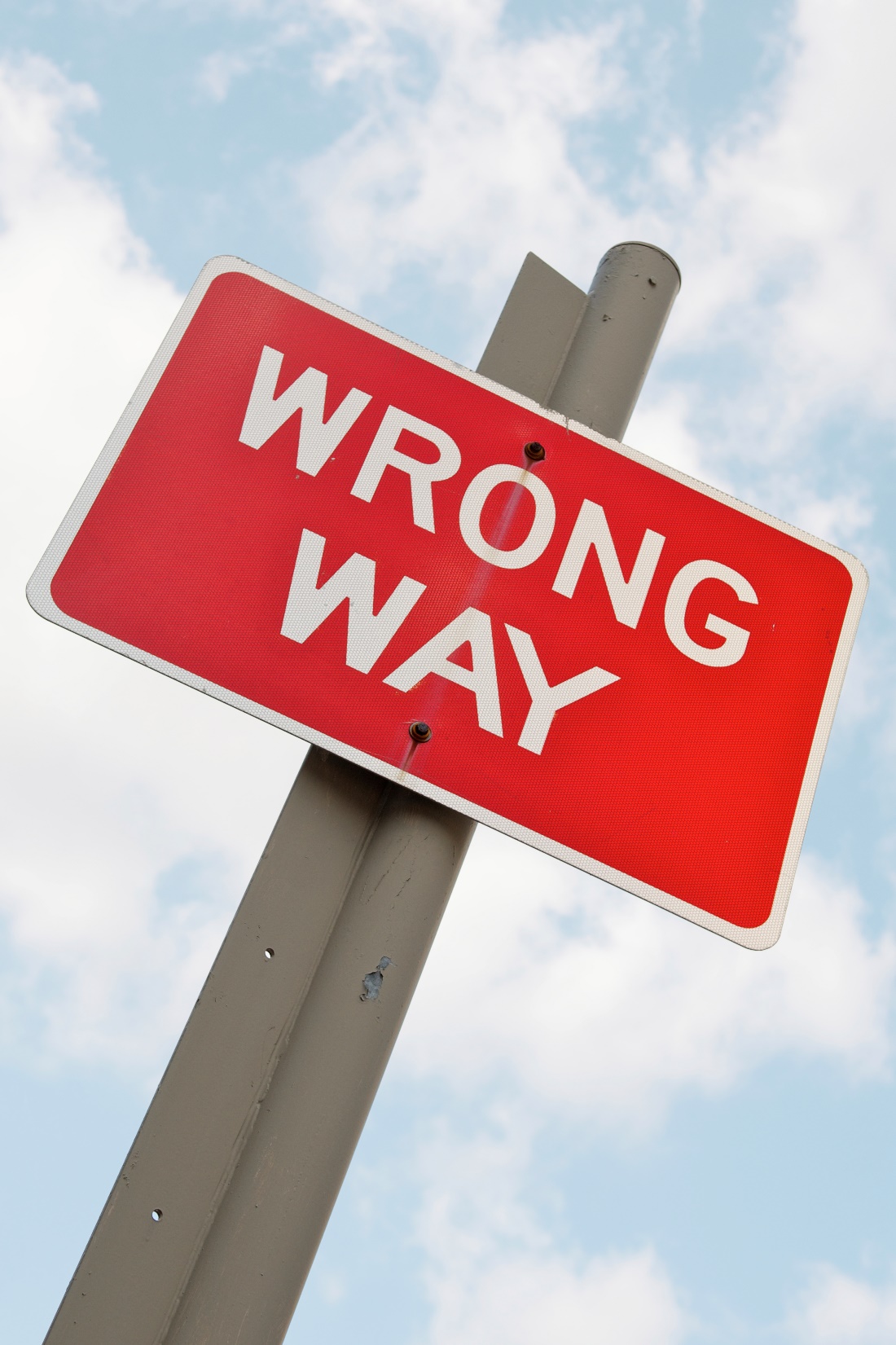 Top Mistakes To Avoid
Ignoring your gut 
Putting all your eggs in one basic
Thinking that you can please everyone
Ignoring the signs
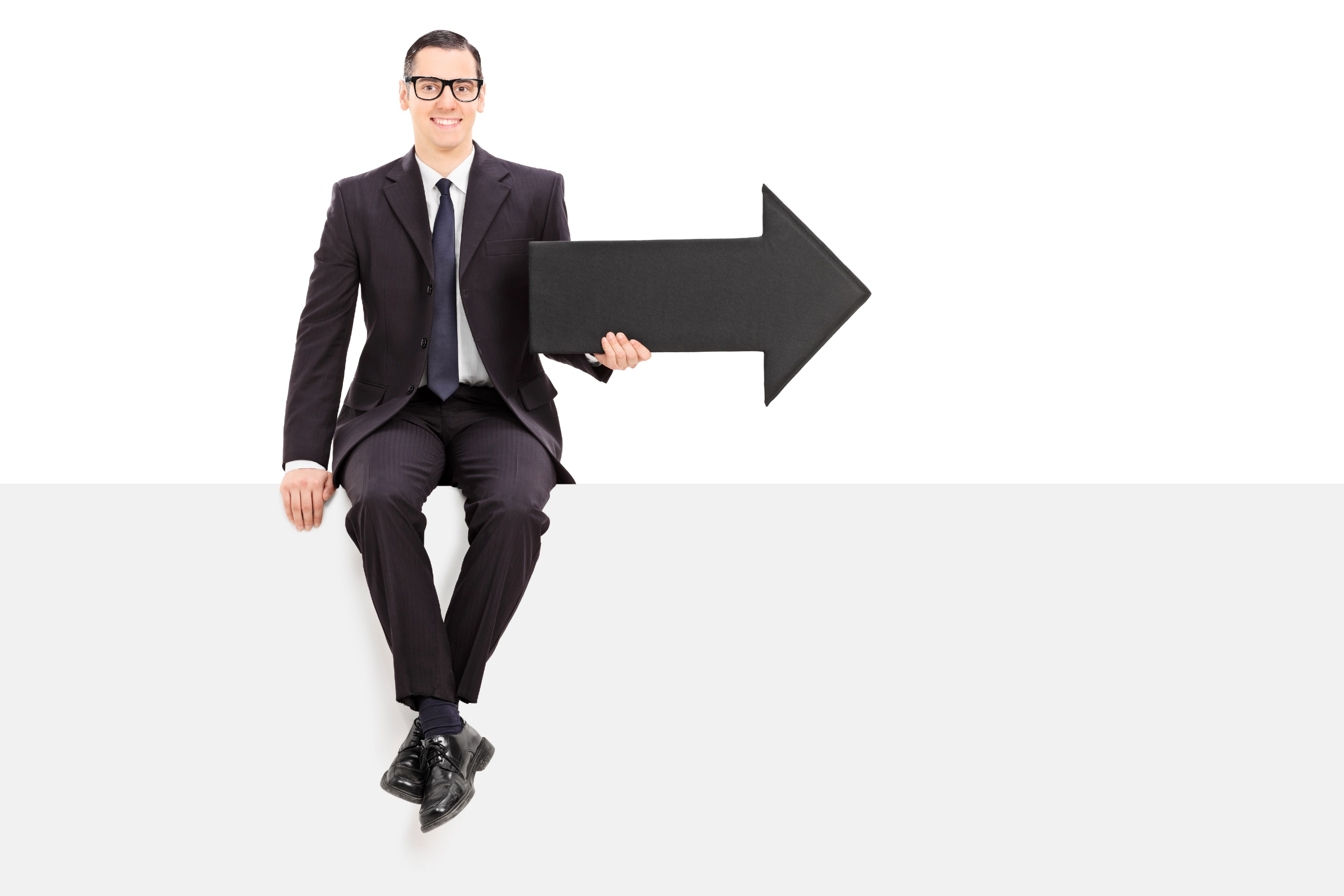 Now What?
Drop a bad customer sooner than later.
Allocate your time based on sales probability.
Watch for red flags!
Worksheet
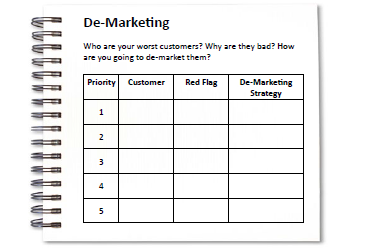 How does this work for your business?
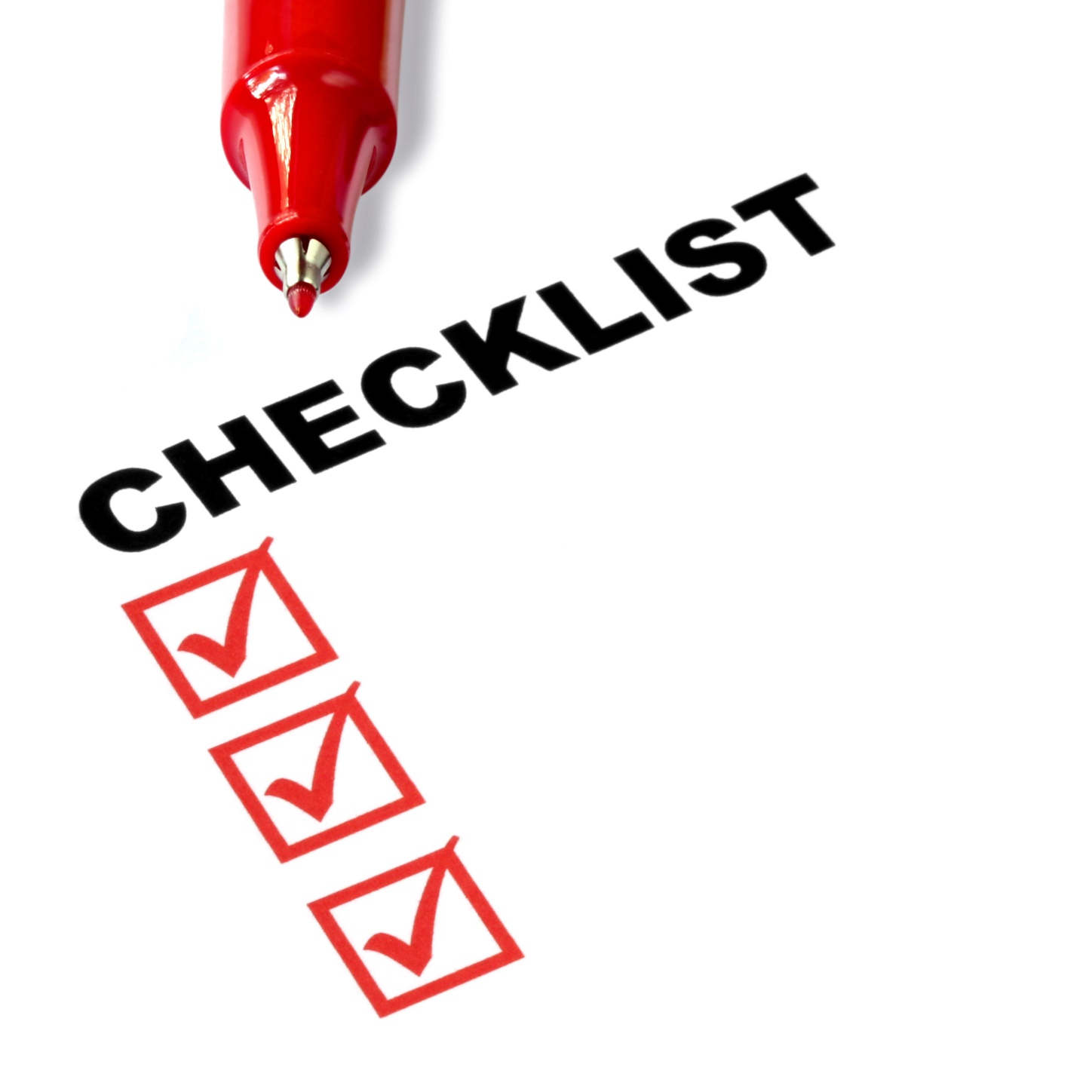 Key Points
Red Flags
Front-page news
Decision-maker
Relationship
Stalemate
Goal
Cash flow
Example
What not to do
Your next steps
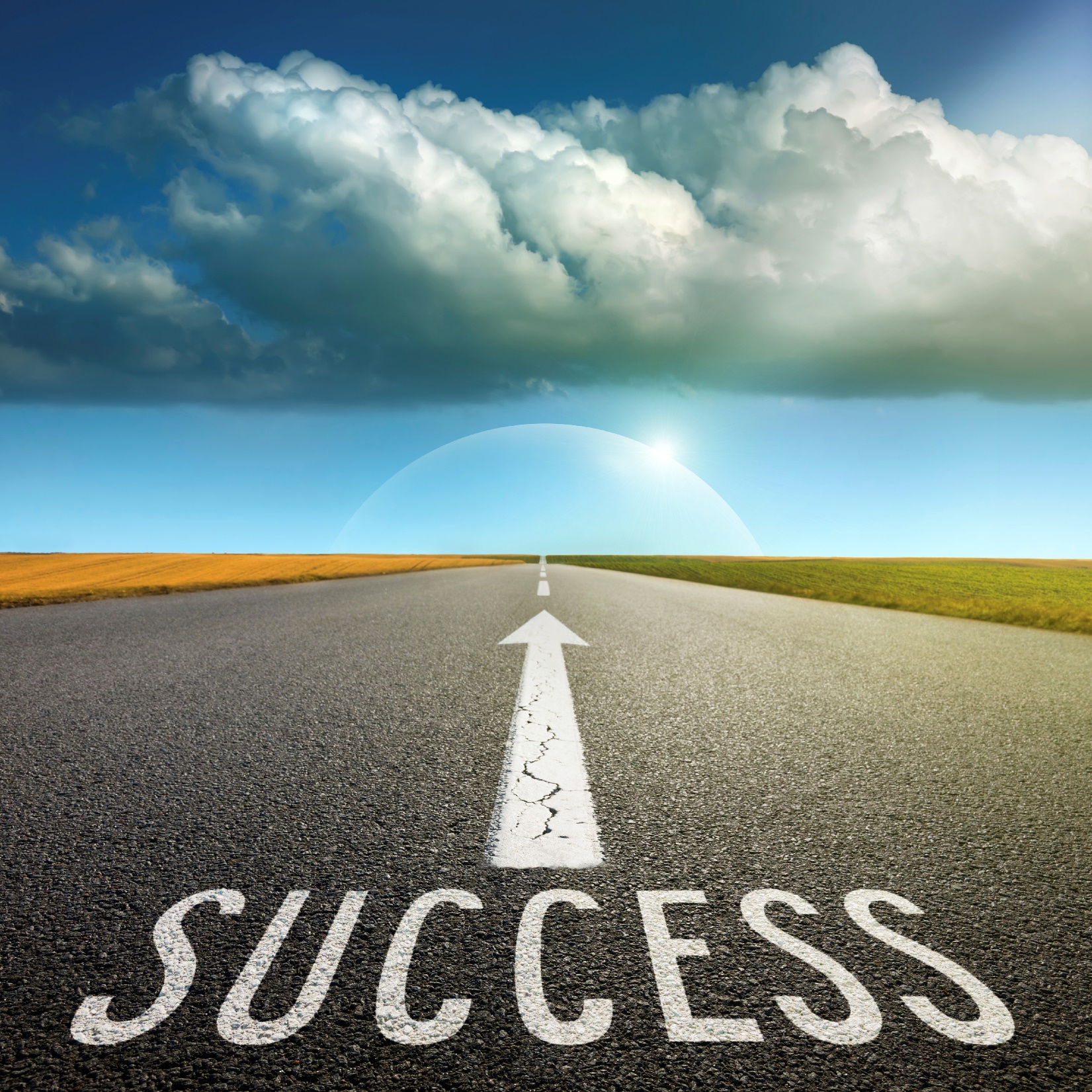 The Goal
Have a walking away point that protects you and your business.
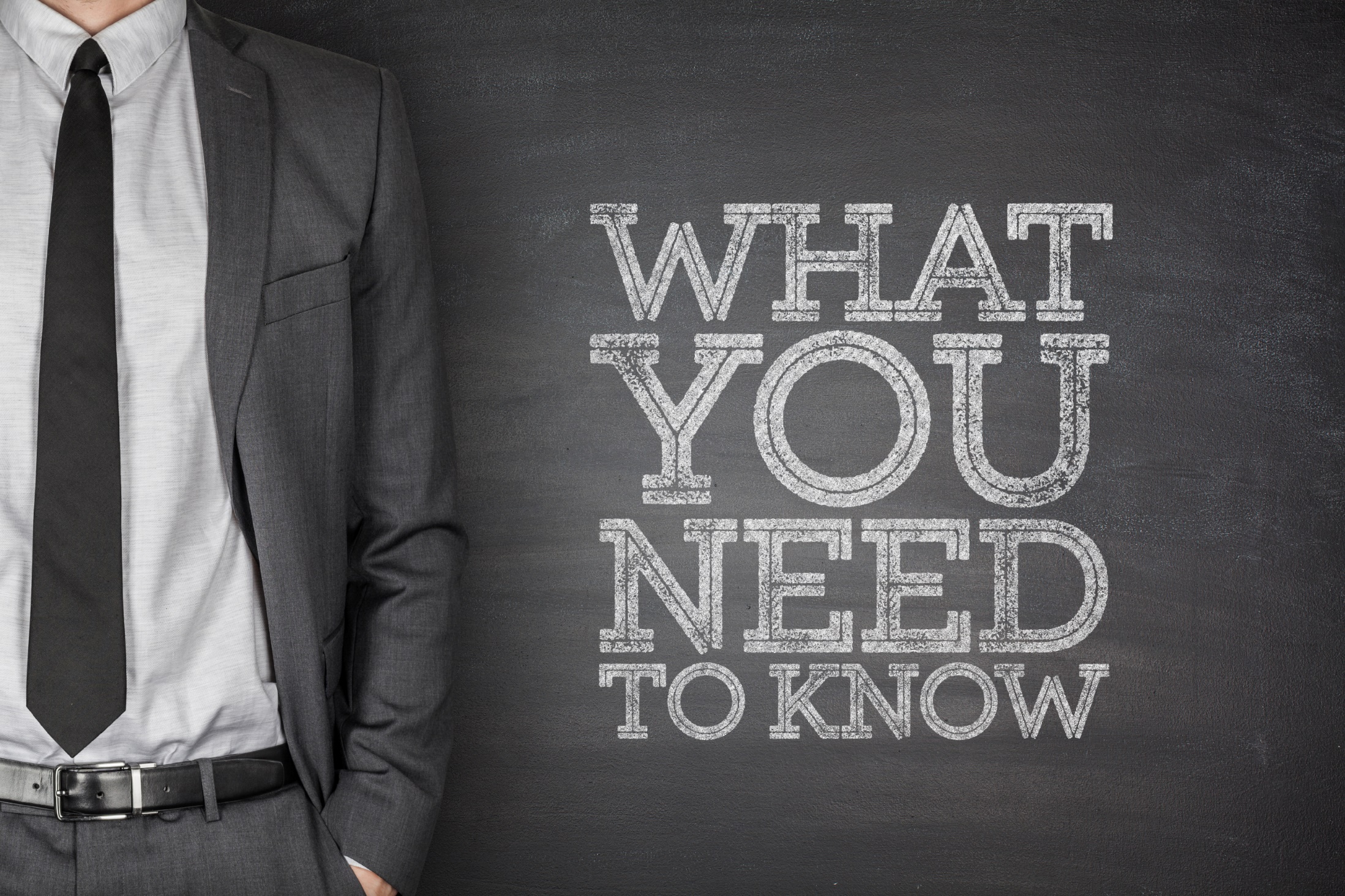 There are plenty of fish in the sea. And not everyone is right for you.
www.SmallBusinessSolver.com © 2016